Figure 4. Cortical activations associated with the interaction STIMULI * TASK. (A, B) Sagittal (x = −22) and axial (z = ...
Cereb Cortex, Volume 18, Issue 12, December 2008, Pages 2879–2890, https://doi.org/10.1093/cercor/bhn046
The content of this slide may be subject to copyright: please see the slide notes for details.
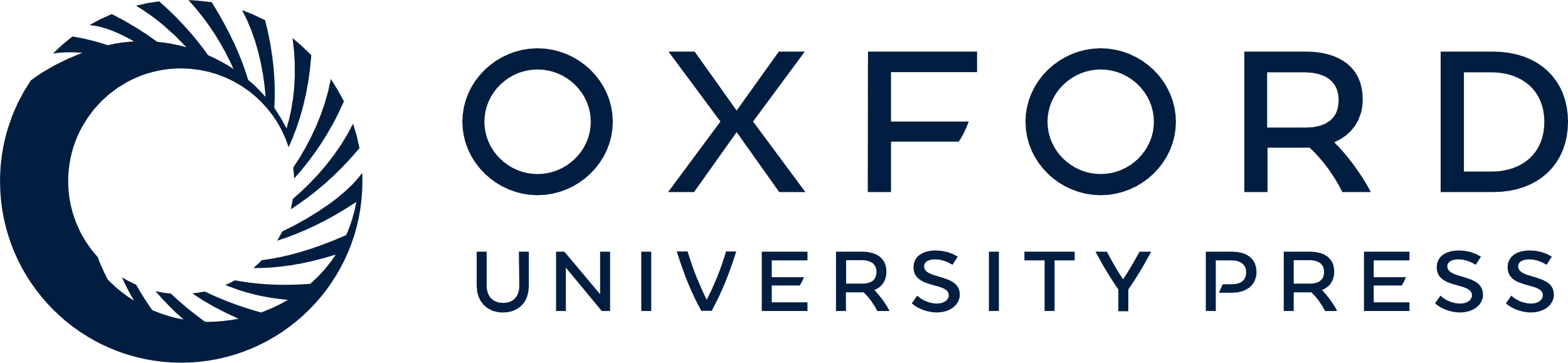 [Speaker Notes: Figure 4. Cortical activations associated with the interaction STIMULI * TASK. (A, B) Sagittal (x = −22) and axial (z = 40, 46, 52, 58) sections reporting an activation on the caudal portion of the superior parietal lobe. The activated area extends vertically from z = 40 to z = 60, and involves the caudal part of the left SPC as well as the caudal part of the intraparietal sulcus. (C) Surface rendering of the functional contrasts testing the interaction term (depicted in red) and the main effect building relative to human body parts (green). (D) The percentage signal changes associated with 2 overlapping regions found significant for the interaction term (left graph—local maxima: −22, −74, 46) and for the main effect of STIMULI (right graph—local maxima: −16, −64, 42) are also displayed together with standard error of the mean (SEM) bars: turquoise lines refer to human body parts visual stimuli, whereas red dashed lines refer to building parts. (E) Differential percentage signal changes describing, for each region and for each kind of stimulus, the Spatial Judgment task minus the Identification task, are displayed together with SEM bars.


Unless provided in the caption above, the following copyright applies to the content of this slide: © The Author 2008. Published by Oxford University Press. All rights reserved. For permissions, please e-mail: journals.permissions@oxfordjournals.org]